Read magazine:
ANATOMIC BASIC OF DORSAL FINGER SKIN COVER
Jefferson Braga-Silva, MD, PhD
Division of Hand Surgery and Microsurgery, BRAZIL
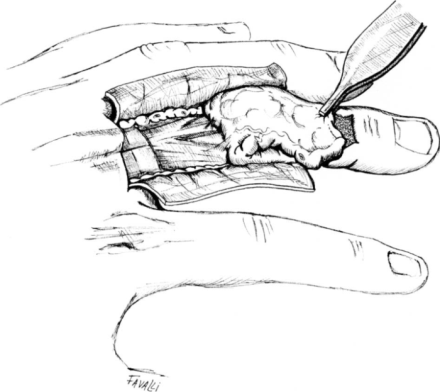 Vo Hoa Khanh
Department of  Reconstructive Microsurgery
Hospital for Trauma - Orthopaedics
Ho Chi Minh City, Vietnam
GOAL
Found the more convenient flaps for coverage of soft tissue                             defects  at dorsal aspect of the fingers
First of all
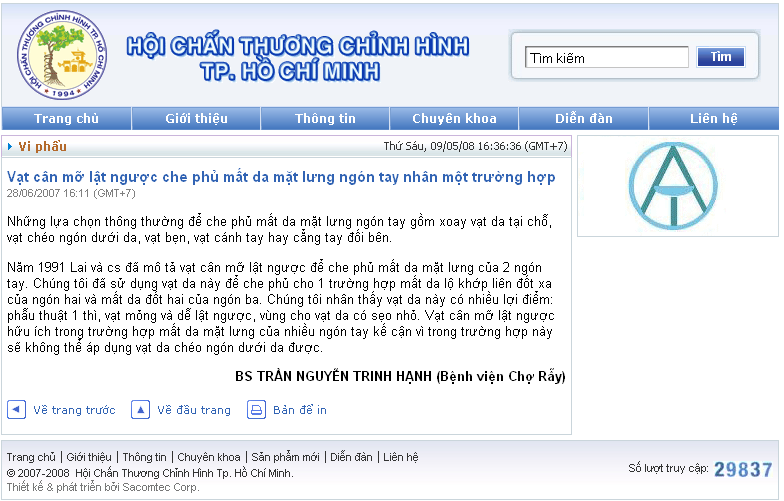 We knew
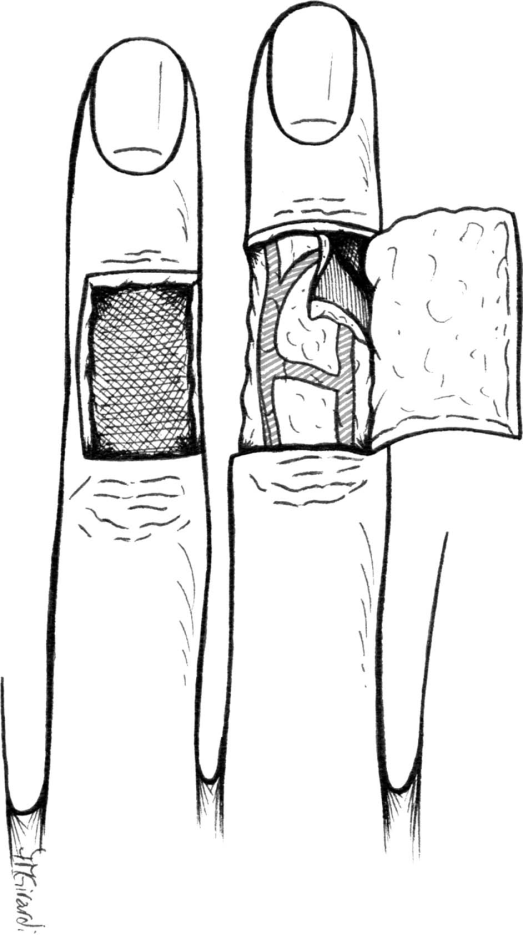 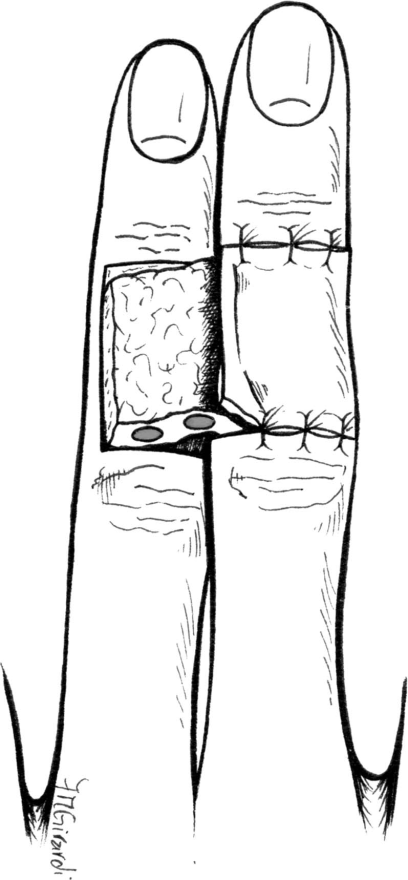 Early mobilization is made impossible

Need separation of the digits.
Heterodigital Dorsal AdipoFascial Flap 
= Reverse Cross Finger
New flap
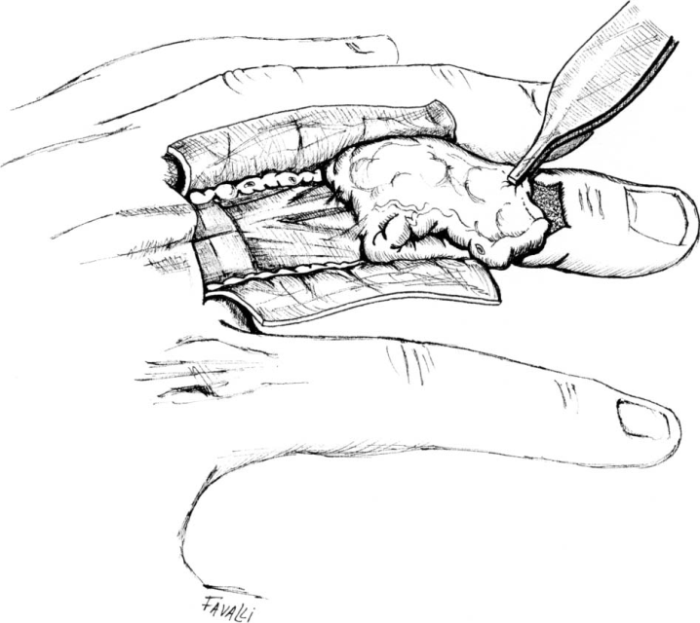 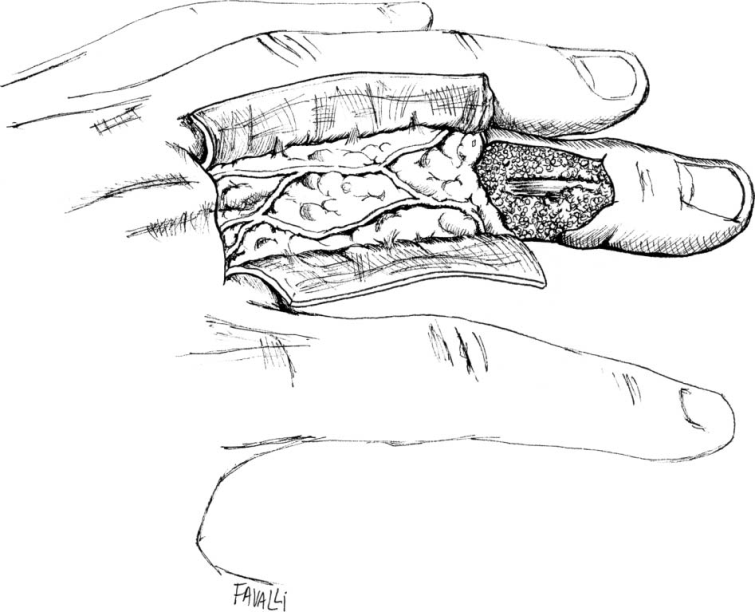 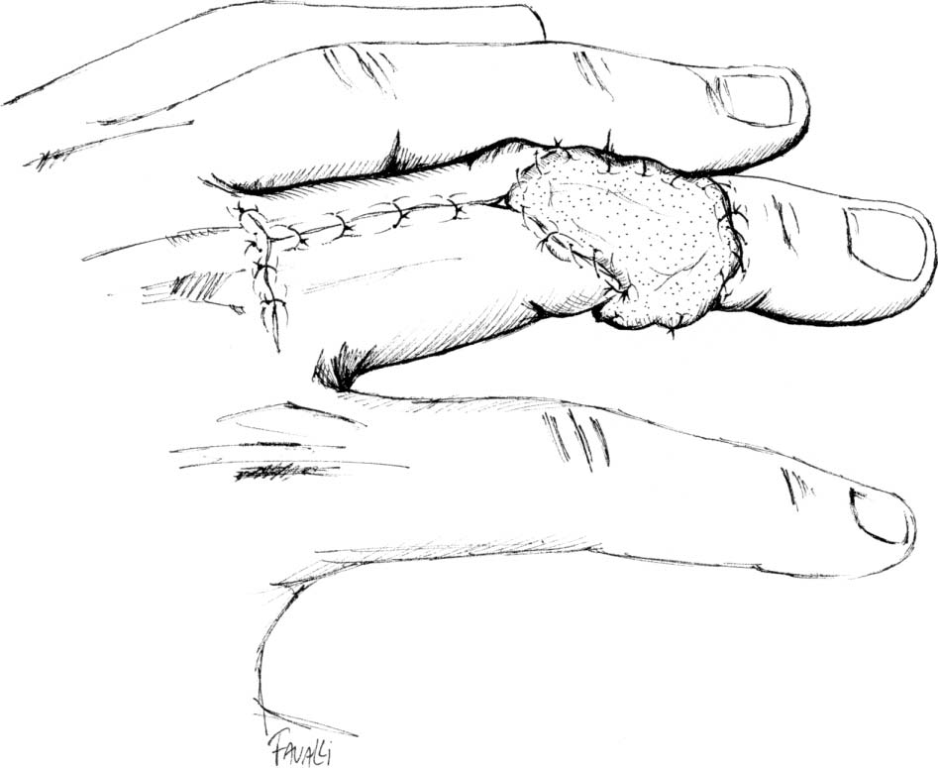 Homodigital Dorsal  AdipoFascial Turnover Flap
HOW  IT   COULD   BE   !
Anatomic data
180 digits were dissected
Injected 35ml of colored latex ( Neoprene ) from humeral artery
Dissections, observation and measure were carried out with the aid of loup manification       ( confident intervals is 95% ) to search Dorsal finger Cutaneous Branches
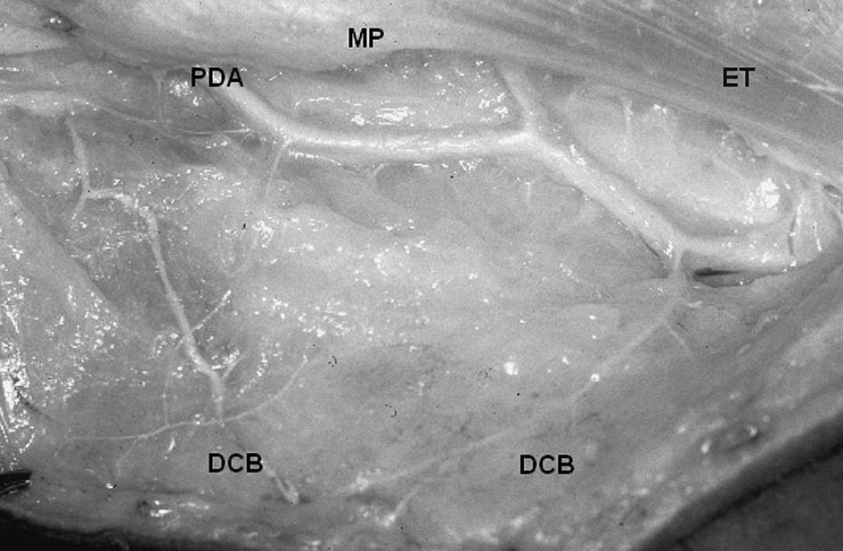 DCB: Dorsal Cutaneous Branch
PDA: Palmar Digital Artery 
PIP  : Proximal InterPhalangeal joint
MP  : MetecarpoPhalangeal joint
ANATOMIC DATA
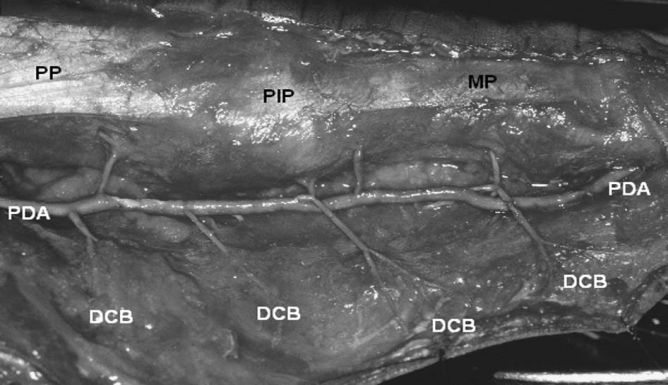 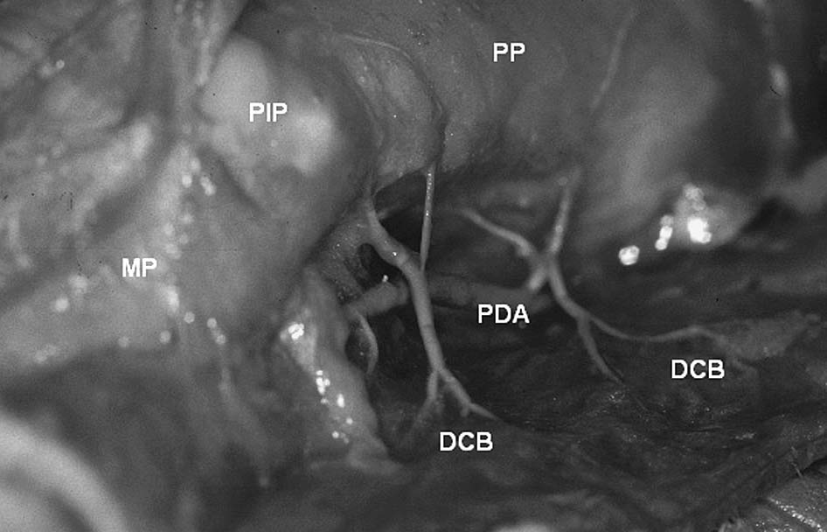 There are 1 branch arised from every PDA
There was no statistical difference between the positions of origin of the radial dorsal branches and their corresponding ulnar branches
Branchs are relatively consistent and symmetrical.
In all cases, these dorsal branches anastomose with each other at the level of the joint line.
CLINICAL APPLICATION
56 cases from March 1999 to January 2004
All of them for loss of the cutaneous coverage on the finger dorsum of the proximal, middle or distal phalanx
The age range was 5 – 60 years
The main mechanisms of injury were burn ( 55% ) and crushing ( 40% )
Crushing about 40%  for long fingers and 64.3% for thumb
Clinical results of 56 cases
All flaps are survived completely 
The flap was carefully incised down to the dermal layer in an H shape
Can cover  proximal, middle, distal phalanx
We did not observe any remarkable tendon adhesion in our series
In case of severe crush or degloving  injuries , please carefully evaluated
One step surgery
Clinical data
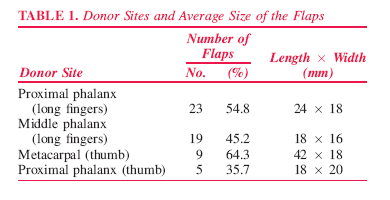 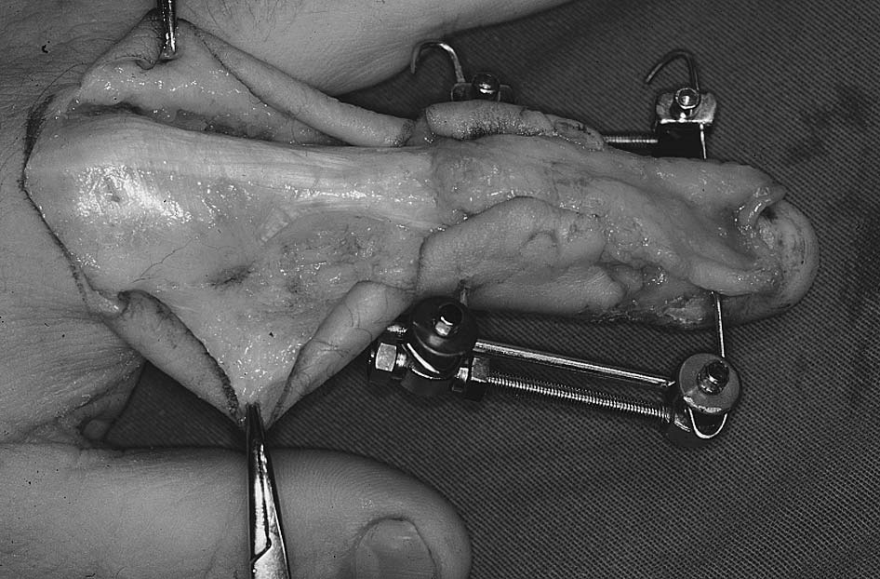 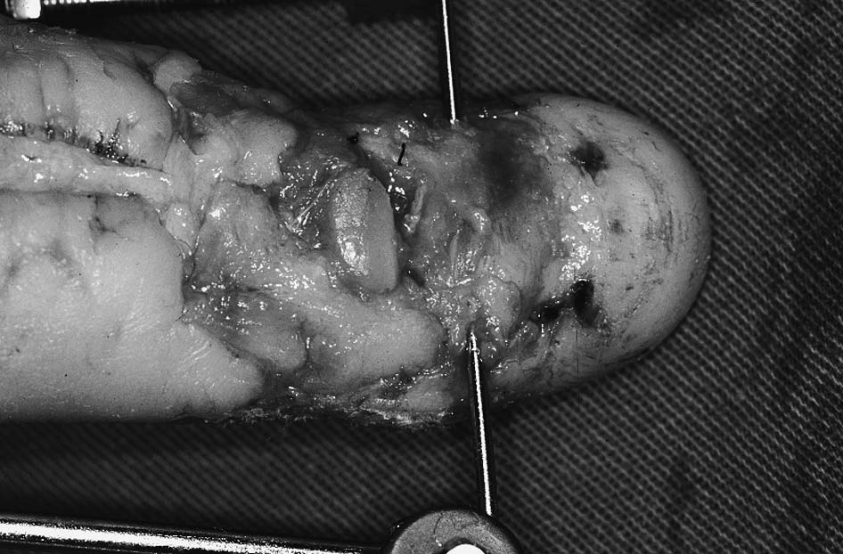 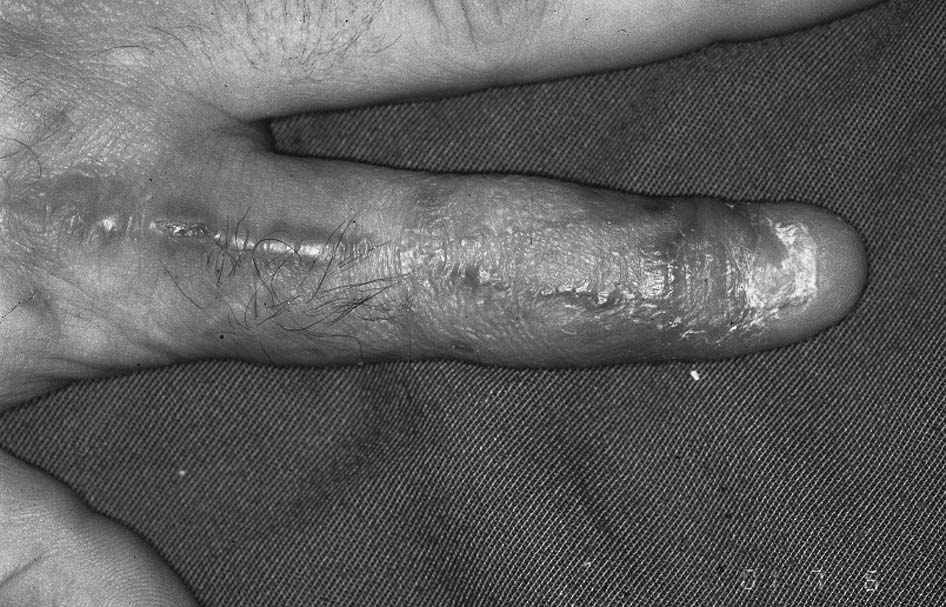 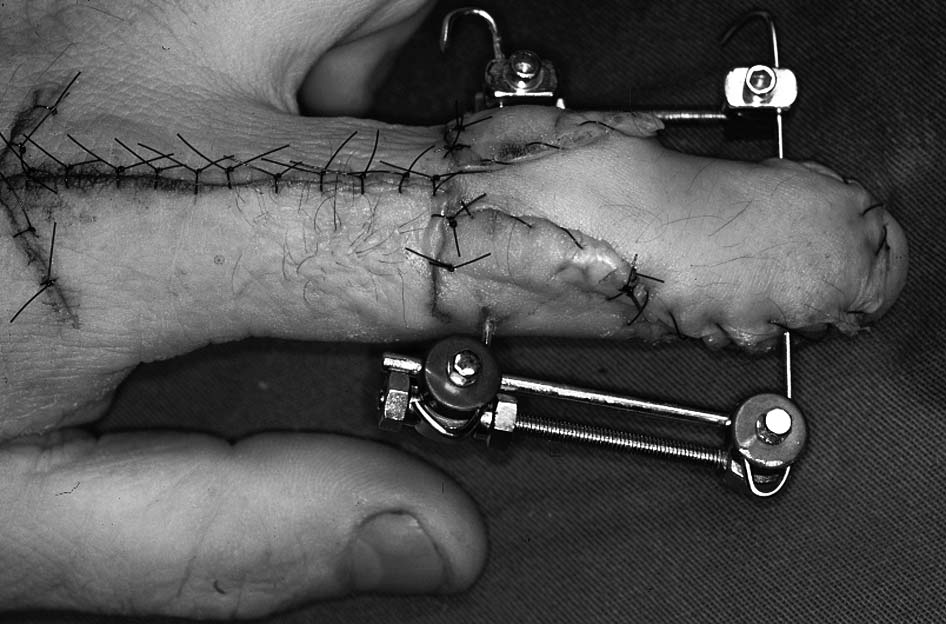 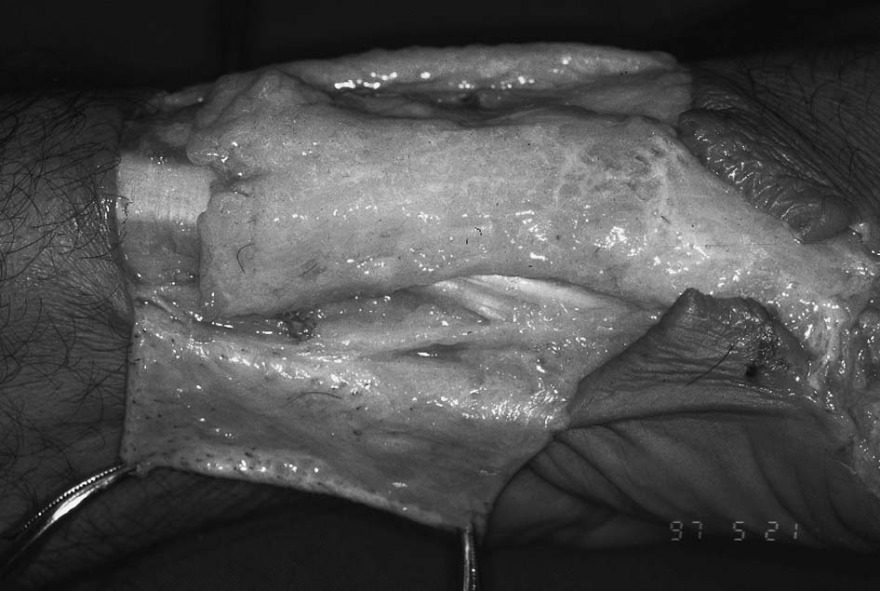 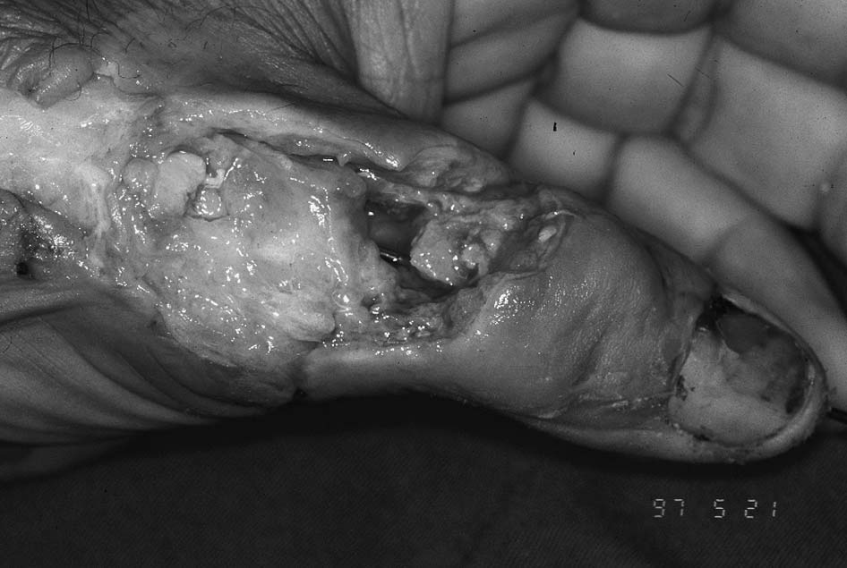 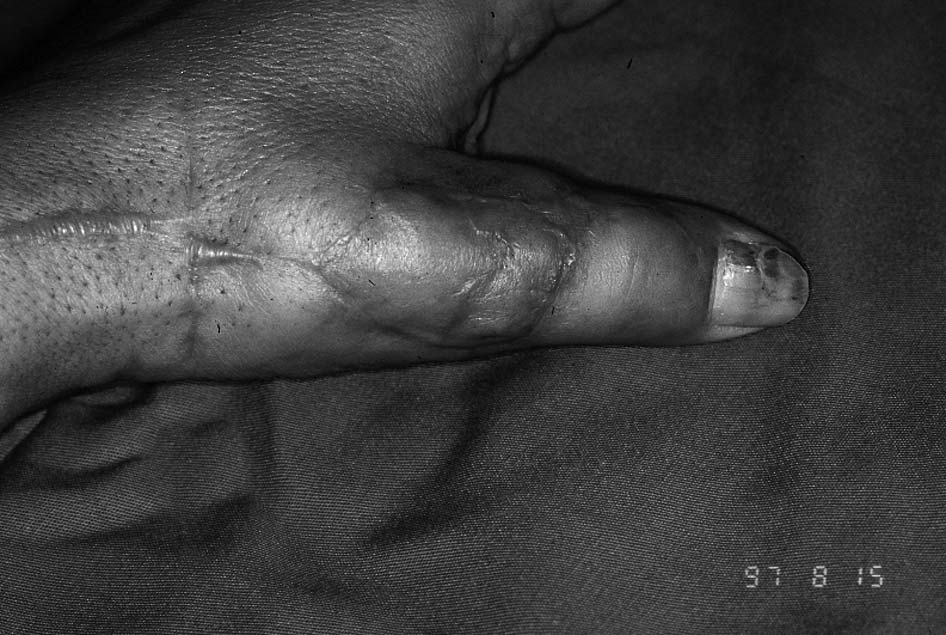 CONCLUSION
The Adipofascial turnover flap has appeared as an excellent alternative to achieve early coverage of cutaneous woulds at the dorsal aspect of the fingers, with one - step operation, reliable flap.
 In case of severe crush or degloving injuries, use of this flap must be carefully evaluated.
Thank you
SHARE TO BE SHARED